Academic Integrity:
 Making Meaningful Change
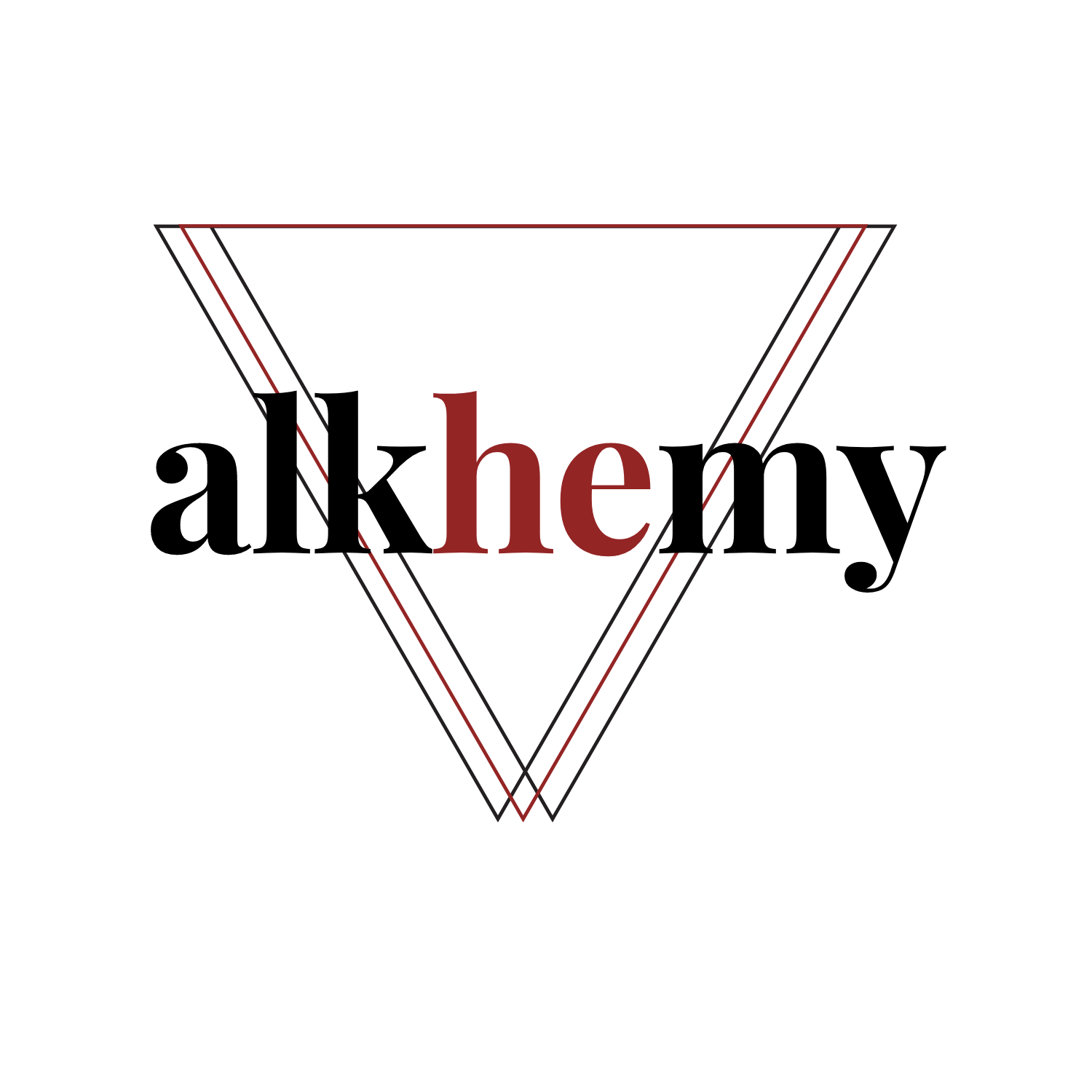 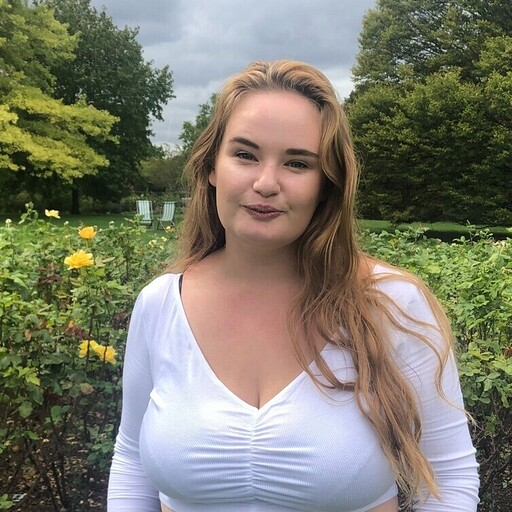 HannahPrincipal Advice Caseworker(she/they)
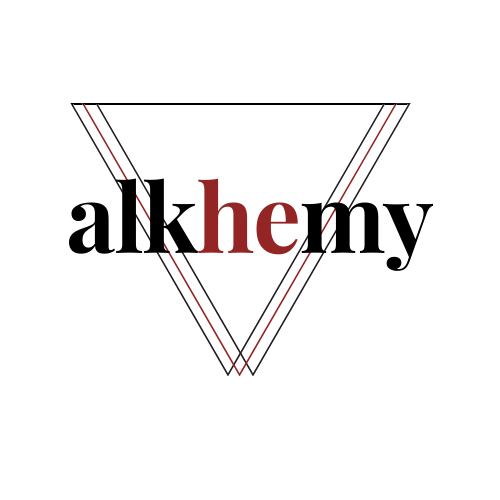 Alkhemy - who are we?
Social Impact Company
Support the ORS and HE sectors
Not quite a consultancy…
Our specialities: Interim Capacity; Democracy Reviews and more
A team from the SU world: sabbs; student voice; advice; and more
We believe in radical disruption
Academic Misconduct
Trends and Your Context
Key Groups and Challenges
Who?  What?  Why?
Today’s Session
Your Experience
Best Practice  and Shared Challenges
Collective Representation
Working with Student Voice and Officers
Common Challenges
Building a National Picture
Academic Misconduct
Trends and your Context
Activity
We’ll start by exploring the trends that you see with Academic Misconduct at your organisation.  

If you have a phone/laptop, you can take part using the following link: www.menti.com 

Then input the code that will appear on the screen.
Academic Misconduct Trends
Mature
International
Key Groups and Challenges
Who?  What?  Why?
International Students
May not understand policy

International PG students: 
Often only receive guidance at UG level
If UG was completed in another country, may not have received guidance on policy in the UK

Language used in policy may not be clear, or confusing

Cultural differences may cause challenges in seeking support, or being open about external pressures
Mature Students
Time away from studying can cause difficulty

Pressure of being an older student and being expected to know what to do 

Can be faced with complex external challenges relating to family, finances (e.g. mortgages)
Your Experience
Best Practice and Shared Challenges
Activity
In small groups:

Discuss how you current support your students with Academic Misconduct.
How do our current practices reflect the challenges we are experiencing?
Current Challenges
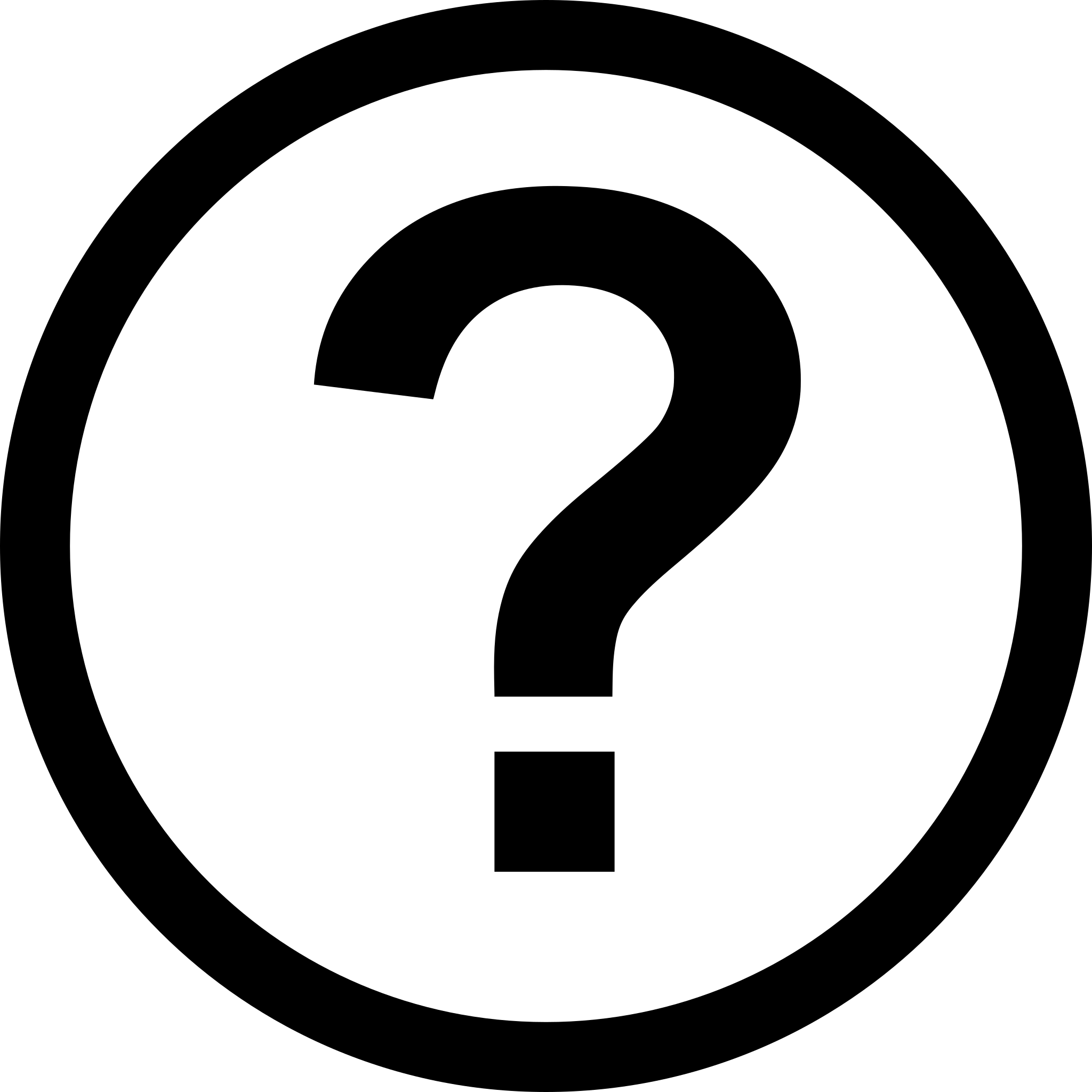 Share your groups discussions with the room:


How can the challenges we faced be addressed within advice teams?

Which of our challenges are rooted in institutional policy, approach, and practice?
Collective Representation
Working with Student Voice and Officers
Collective Representation
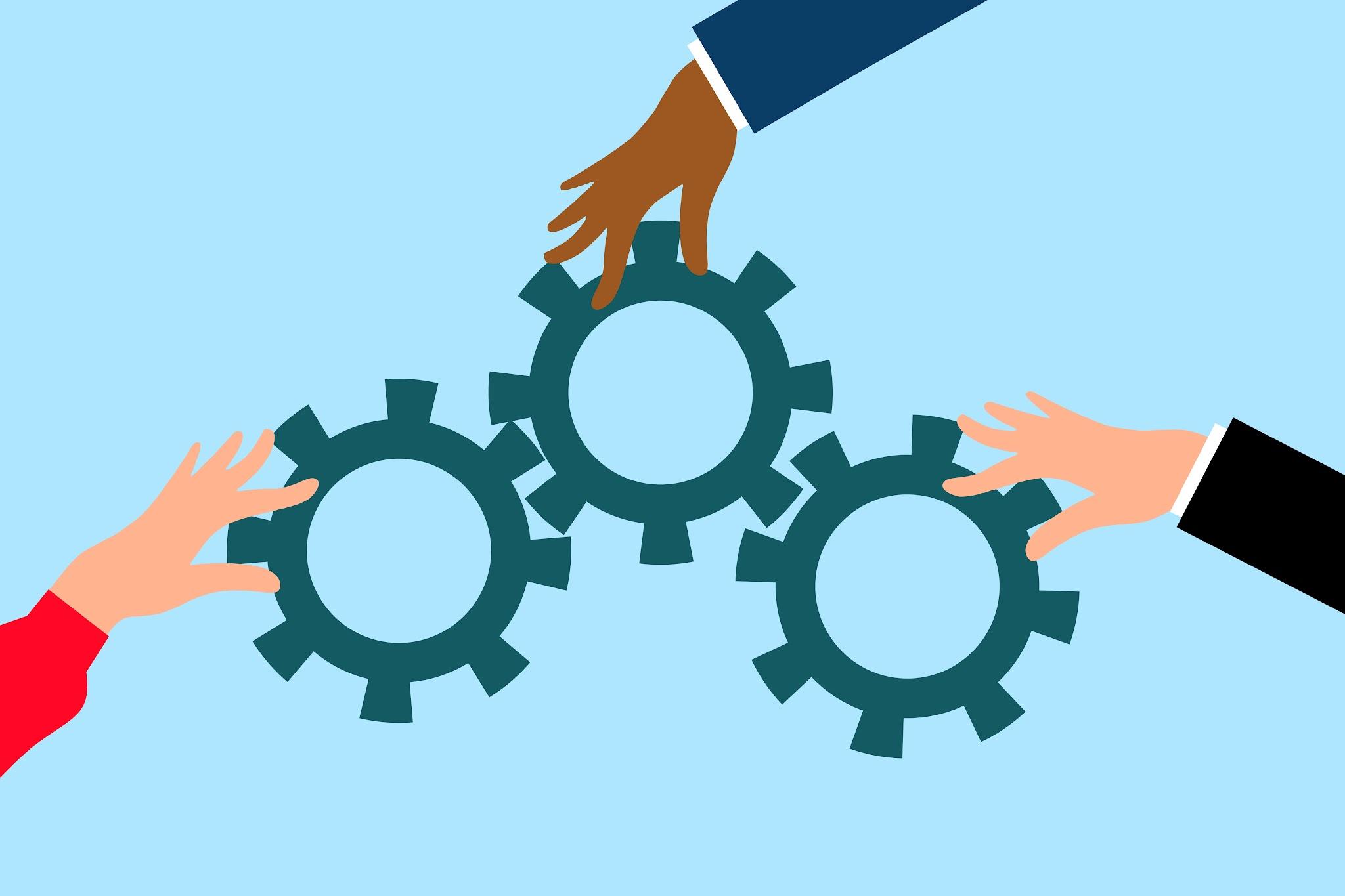 Thinking about our colleagues in Student Voice, and our Sabbatical Officers:

How does your advice team already work with these teams?
How can these teams help us to identify and dig down into trends we see in advice?
What techniques are available to these teams to assist us?
Collective Representation
Internal Surveys
GOATing and GOALing
Drop-ins
Your student officers can go out and talk/listen to students more generally to hear their concerns
Your officers may hold drop-ins for students, which could be themed on particular topics
Advice-related queries often appear organically in SV-led surveys
Manifestos
Student Reps
National Trends
Were your officers elected on manifesto pledges relating to trends?
Student reps are often the front line for student concerns
Your officers will be networking with other officers around the country
How are you sharing your data with SV / Officers?
How do you get info from SV / Officers?
Key Considerations
Can you work with SV / Officers to get additional insight?
How do officers take your data to senior committees?
Common Challenges
Building a National Picture
Common Challenges
As a whole group:


Thinking back across today’s discussions, can we identify those challenges which are broadly applicable to many/all of us?

On a national scale: what can we do, as advice teams within our sector, to combat these challenges and the narrative.

I.e. thinking about international students, how do we combat the rhetoric around this community?
Thank You
hannah@alkhemy.org.uk